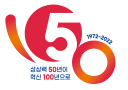 2023년 IPP형
            일학습병행     제도설명회
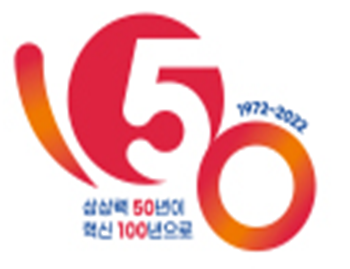 IPP형 일학습병행 제도 소개
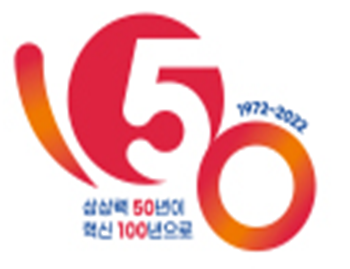 1. 일학습병행이란?
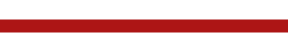 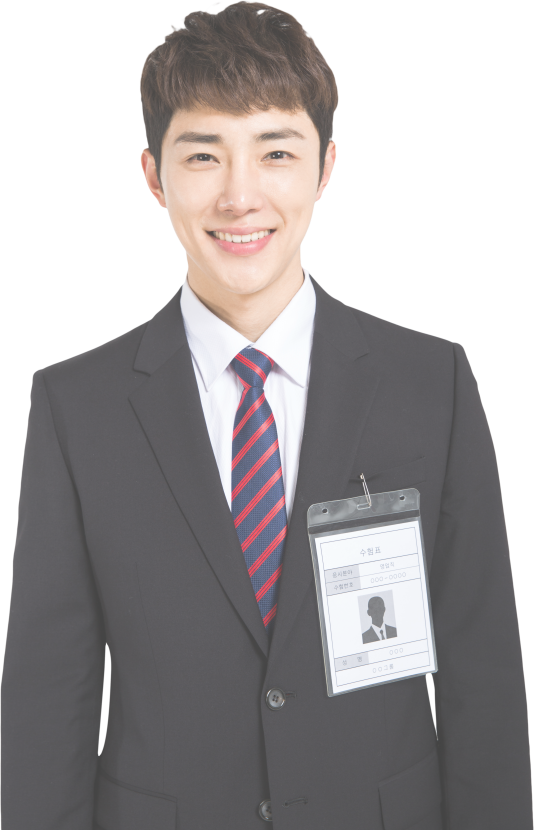 일학습병행 개념
기업이 현장에서 필요한 실무형 인재를 스스로 양성·활용하기 위해  청년취업 희망자를 근로자로 채용하여 이론교육과 현장훈련을 제공하는 새로운 형태의 교육훈련제도
용어설명
※ Off-JT (Off the Job Training) : 현장 외 훈련 (한성대학교에서 수업)
※ OJT (On the Job Training) : 현장훈련 (기업에서 실습)
※ 듀얼공동훈련센터 : 한성대학교
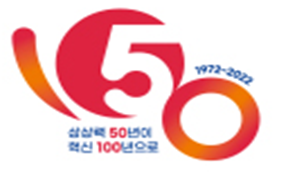 1. 일학습병행이란?
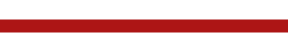 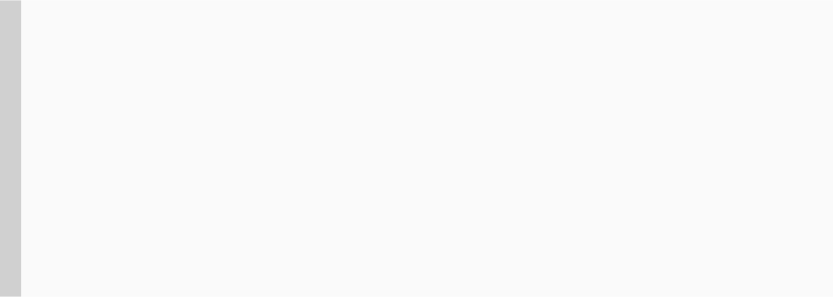 현장외훈련(OFF-JT)
공통직무이론교육
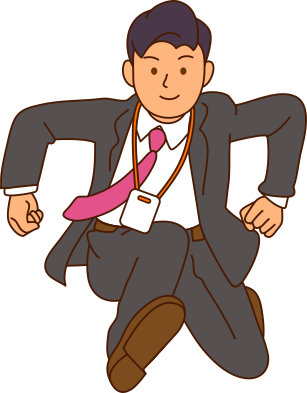 한성대학교
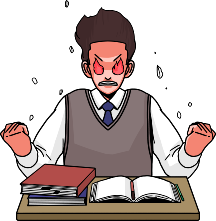 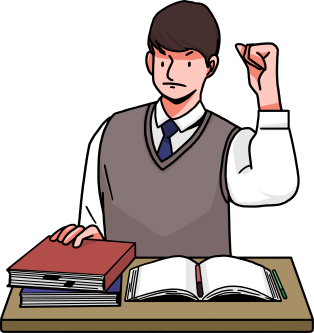 4-1학기
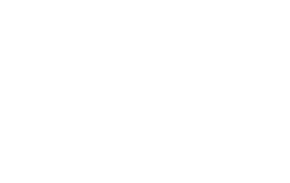 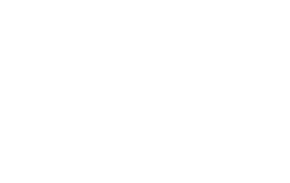 평 가
수 료
채 용
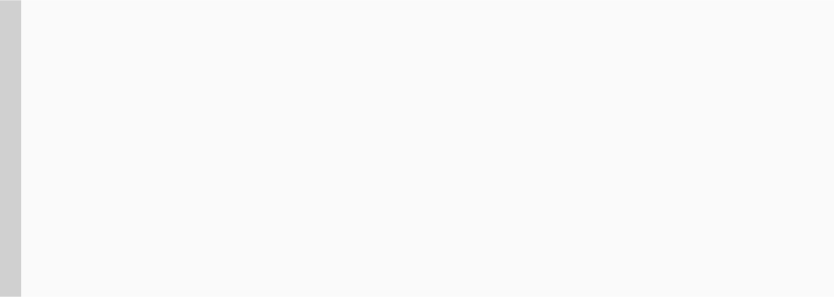 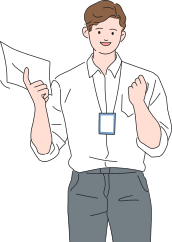 기업
현장훈련(OJT)
일+현장훈련
4-2학기
일반근로자 전환
학습근로자
외부평가 합격시 : 국가자격 취득
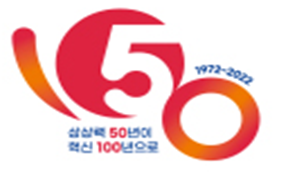 2. 일학습병행 학생혜택
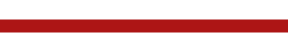 1. 조기취업 확정
-  3학년 2학기 겨울방학에 취업 확정
2. 높은 합격률
-  학교와 IPP사업단 교수의 지원 하에 기업 면접이 이루어지므로 합격률 높음 
 -  학생 혼자 준비할 경우 수십 번의 “서류 탈락 – 면접 탈락”다반사
3. 재학 중 실무경력을 쌓을 수 있는 기회
- 기업에서는 신입보다 경력을 선호함.  3년 정도 재직 후 이직 시에도 도움
4. 정부지원금 지급
- 180만원 내외 정부지원금 지급 (외부평가 응시 후 일시불 지급 예정)
5. 기업에서 최저임금 이상의 급여 지급(OJT 훈련기간)
- OJT 훈련기간(약 7개월) 동안  매월 최저임금 이상의 급여 지급
6. 타대학과 차별화된 장학금 지급
- 수업료의 0~35% (학교장학예산에 따라 일부 변동될 수 있음. 타 장학과 중복지급 불가) 
 * 수업료 기준으로 타 장학금 100% 수혜시 일학습병행 장학금 제외됨
3. 일학습병행 참여 현황
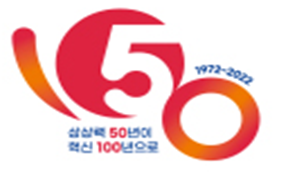 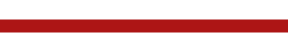 * 연도별 SW관련 참여현황
* 2022년 상세
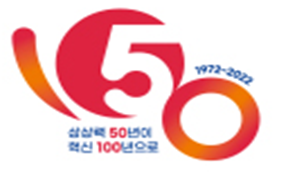 II.  IPP형 일학습병행 학사제도
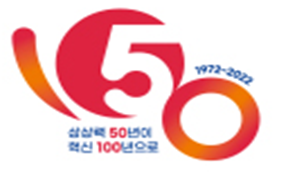 1. 참여대상  및  기간,  NCS 자격기준
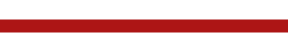 참여대상
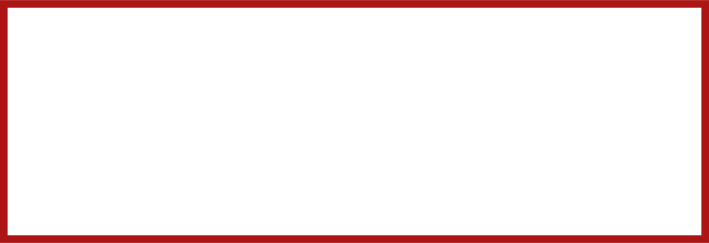 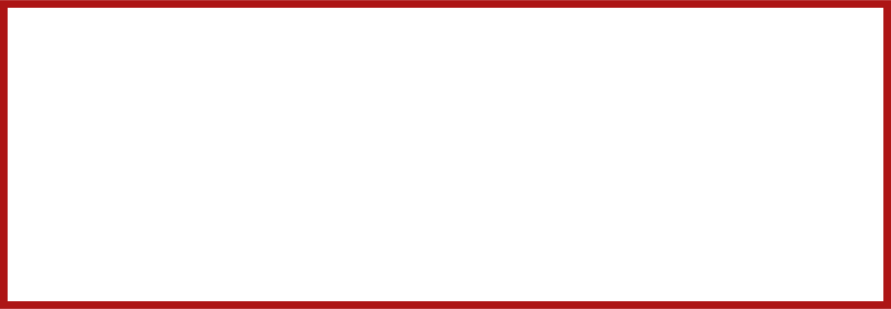 SW개발에 관심 있는  2024년 2월  졸업  예정  학생   (졸업까지 1년이 남아있어야 참여 가능)
참여기간
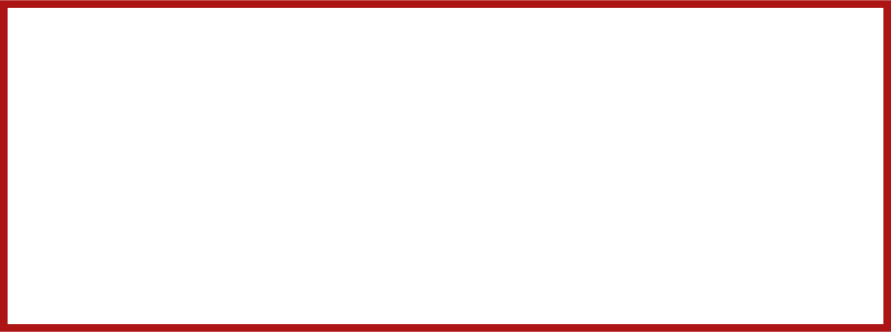 NCS 자격기준
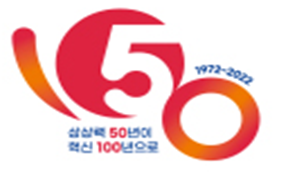 2. 참여학생  학점인정
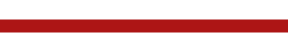 * 3학년 2학기 겨울계절학기 : 2학기만 개설되는 강좌 졸업에 필요할 경우 수강
** 트랙제 시행 및 규정 개정으로 인하여 학점인정 방식 변경될 수 있음
*** 트랙장/학과장 승인 필수
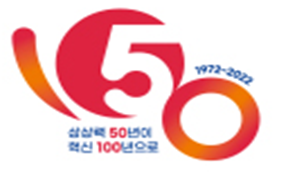 3. O F F – J T 교과목
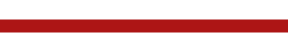 4. 훈련과정 전체 일정
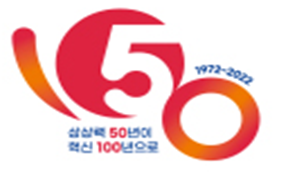 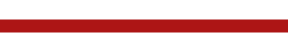 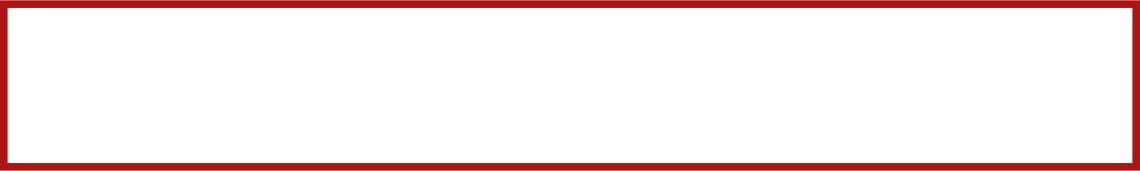 * 예비과정: 2개월 현장실습(2023년 1월~2월) 후 해당기업 일학습병행 연계
** 외부평가 응시 필수
*** 정부지원금은 외부평가 응시 후 지급 예정임(24년 5월 중)
5. 일학습병행 주요사항
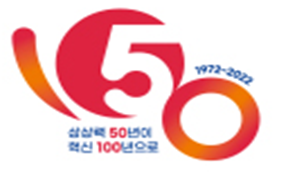 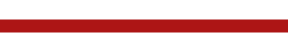 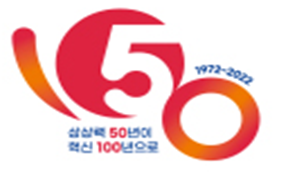 Ⅳ. IPP형 일학습병행 학생      선발절차  및 향후 일정
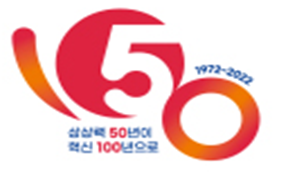 1. IPP형 일학습병행 운영절차
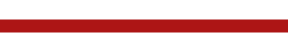 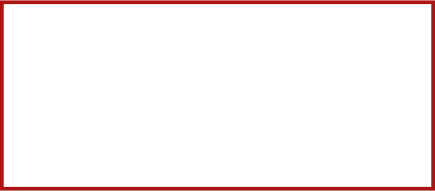 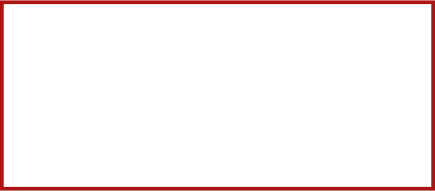 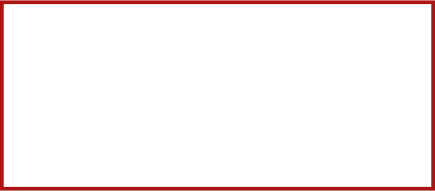 1. 일학습병행
기업선정
3. 희망기업 지원
(학생→기업)
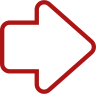 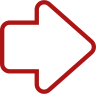 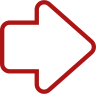 2. 협약체결
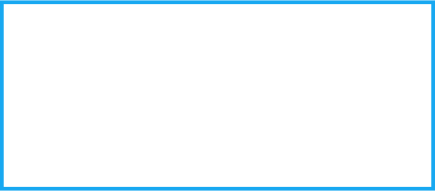 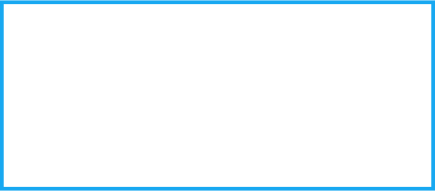 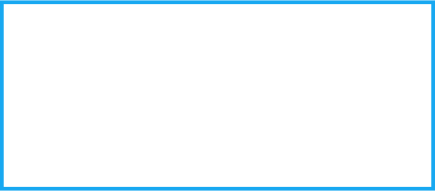 4. 학생면접 및 선발
(기업→학생)
6. OFF-JT이수
(학교에서 수업)
5. 2개월 기업실습
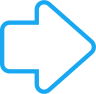 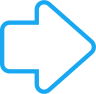 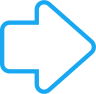 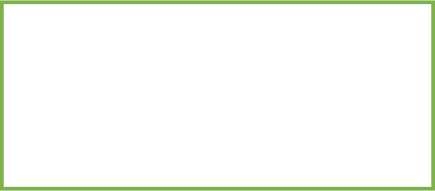 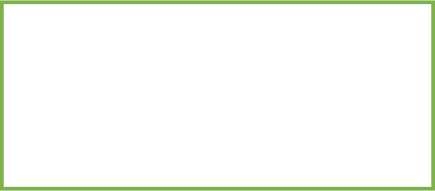 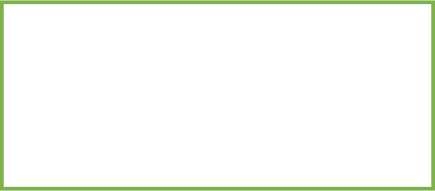 7. OJT 이수
(기업에서 실습)
8. 내부평가
(기업자체 평가)
9. 외부평가 응시
일반근로자 전환
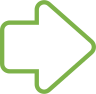 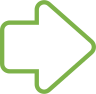 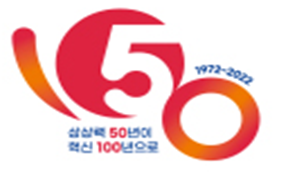 2. 학생 선발절차
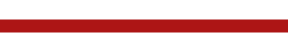 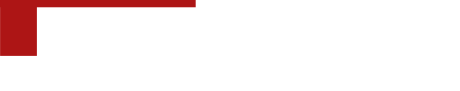 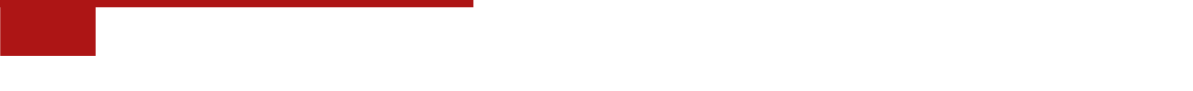 1. 참여신청서 제출
신청서에 1지망~5지망까지 희망기업 작성
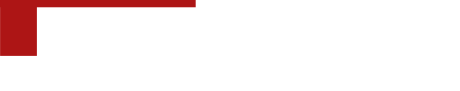 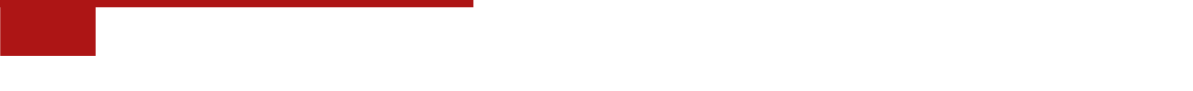 선발기준에 따라 기업별 인원 배정
2. 1차 기업배정
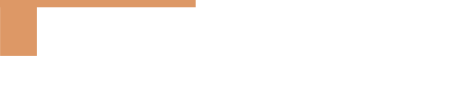 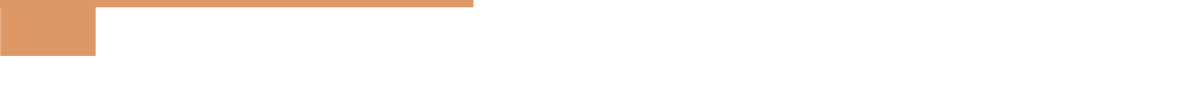 1차 매칭된 기업에 맞춰 이력서, 자기소개서 작성
3. 이력서, 자기소개서 작성
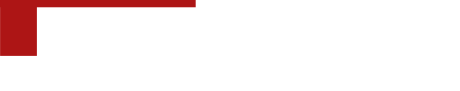 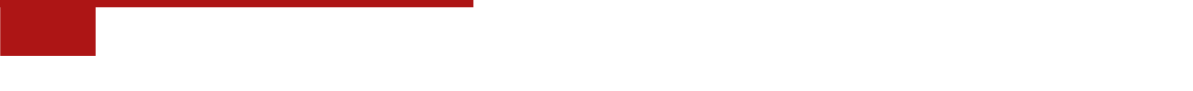 4. 기업 서류심사
기업에서 서류심사 실시
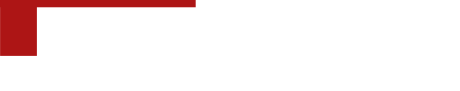 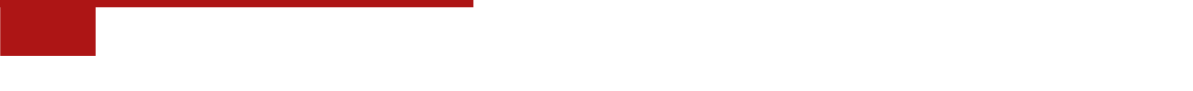 5. 기업면접
기업별 면접 실시
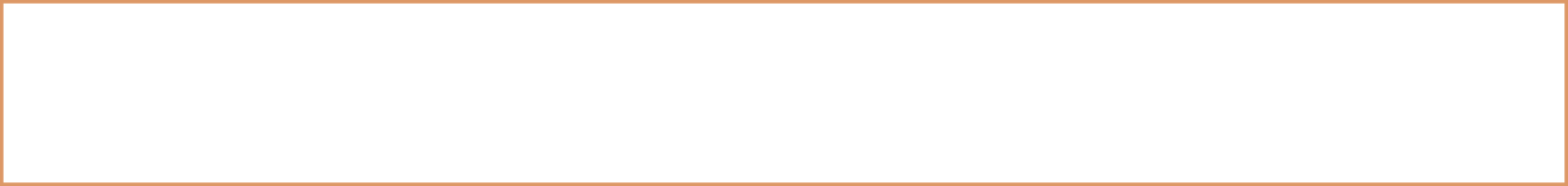 <기업배정 선발 기준>
   학  점  :  모집인원의 기준배수를 초과하는 기업은 학점순으로  1차 매칭인원 선발
                (SW개발직무와 전공이 일치하지 않을 경우 전공적합도 확인)                ※학기초과자는 후순위 배정
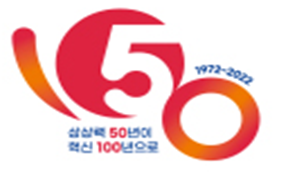 3. 향후일정 및 참여방법
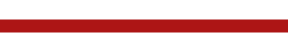 ★ 상기 일정은 변경될 수 있으며 변경시 IPP포털사이트, 문자 등으로 공지 예정 
★ IPP포털사이트 내 기업리스트, 1지망 경쟁률, 자기소개서 양식 등 업로드 예정
★ 기업면접 탈락 시  다음 차수 모집에 지원 가능
★ IPP사업단 포털 : http://ipp.hansung.ac.kr/
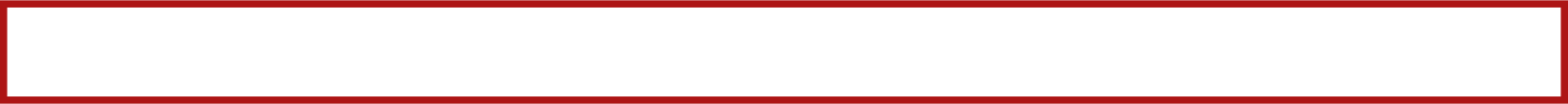 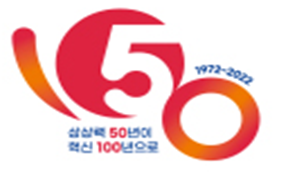 FAQ
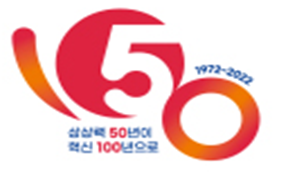 FAQ  1/2
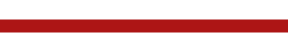 Q1. 어떤 학과 학생이 신청 가능한가요?
SW개발자 자격에 관심있는 2024년 2월 졸업예정자가 대상
Q2. 컴퓨터공학부 학생이 아닌 경우 따로 준비할 사항이 있나요?
청강 혹은 개인학습을 통해 SW개발 실무에 대해 준비가 필요합니다.
Q3. 일학습병행에 참여하는 기업은 어떻게 선정하나요?
기본적으로 장기간의 교육훈련을 실시할 수 있는 여건이 되는 강소기업, 혁신기업 등  우수 중소기업과 중견기업들이 
 주요 대상입니다.
Q4. 일학습병행에 참여하는 학생은 근로계약을 체결하나요?
일학습병행은 단순히 교육훈련만을 실시하는 종전의 채용예정자 형태의 훈련이 아닙니다. 따라서 근로자로 채용한 후 훈련근로계약을 체결합니다.      (훈련생 신분과 근로자 신분을 동시에 지님)
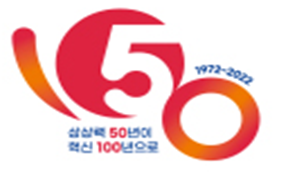 FAQ  2/2
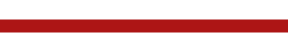 Q5. 일학습병행 교육훈련은 어떻게 진행되나요?
한성대학교에서는  이론교육인 현장외 훈련 (Off-JT)을  7월 중순 (학과 협의 후 진행)까지  실시하고 기업  현장훈련 (OJT)은 
 24년 2월까지 실시할 예정입니다.
Q6. 수업료 감면 혜택(0~35%)은 어떤 기준으로 지급되나요?
학교와 협의하여 예산한도 내에서 가능한 한 최대 35%까지 수업료 감면 혜택을 받을 수 있도록 할 예정입니다. 실제 지급액은      학생 개인별 감면혜택에 따라 달라질 수 있습니다.
 (수업료 감면 혜택이 80% 이상인 학생은 20% 이내에서 일부 감면 대상이 됩니다)
Q7. 일학습병행 종료 후 수료증이 발급되나요?
학습근로자에 대해서는 교육훈련이 종료되면 종료되는 시점에 외부평가(국가기술자격증)를 실시하여 수료증을 발급합니다.
Q8.  기업별 개발환경이나  개발툴을 알 수 있나요?
참여기업 확정시 IPP포털사이트에 기업별 개발환경과 개발툴을 안내할 예정입니다.
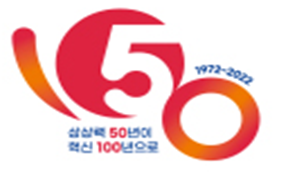 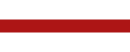 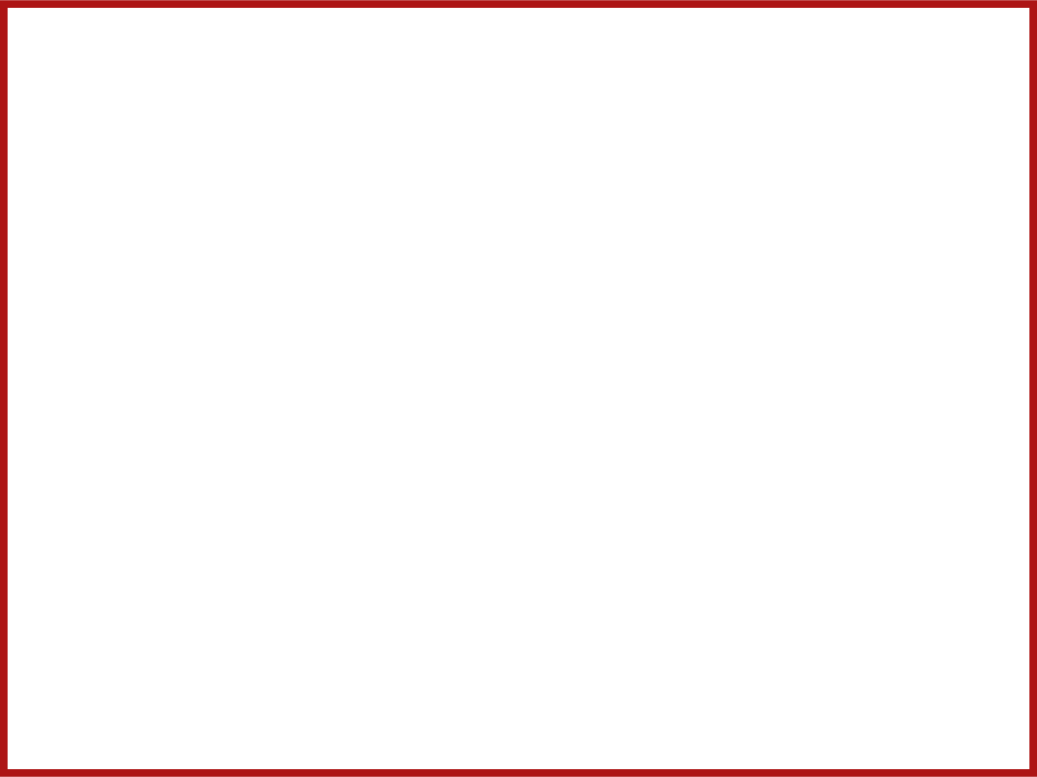 CONTACT US
IPP사업단 사무실 (상상관 402호)
한영철
전   화 : 02-760-8055, 8050
이메일 : duddnjs68@hansung.ac.kr
이민영
전   화 : 02-760-8019, 8050
이메일 : ipp8@hansung.ac.kr
이현주
전   화 : 02-760-8073, 8050
이메일 : ipp2@hansung.ac.kr